Министерство образования и науки Республики Бурятия
ГБПОУ «Байкальский многопрофильный колледж»
9 января -10
Педагогический совет
«Организация образовательного процесса с применением электронного обучения и дистанционных образовательных технологий»
Организация методической работы в колледже при внедрении цифровых педагогических технологий
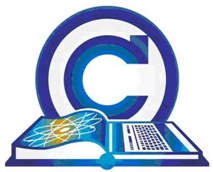 Педынина Елена Ивановна, к.п.н.,
   руководитель НМР ГБПОУ «БМК»»
Под дистанционными образовательными технологиями понимаются образовательные технологии, реализуемые в основном с применением информационно-телекоммуникационных сетей при опосредованном (на расстоянии) взаимодействии обучающихся и педагогических работников.
Статья 16. Реализация образовательных программ с применением электронного обучения и дистанционных образовательных технологийФедеральный закон от 29.12.2012 N 273-ФЗ (ред. от 01.03.2020) "Об образовании в Российской Федерации"
Под электронным обучением понимается организация образовательной деятельности с применением содержащейся в базах данных и используемой при реализации образовательных программ информации и обеспечивающих ее обработку информационных технологий, технических средств, а также информационно-телекоммуникационных сетей, обеспечивающих передачу по линиям связи указанной информации, взаимодействие обучающихся и педагогических работников.
ТЕНДЕНЦИИ РАЗВИТИЯ ЦИФРОВОГО ОБРАЗОВАТЕЛЬНОГО ПРОЦЕССА
СРЕДСТВА ЦИФРОВОЙ ДИДАКТИКИ
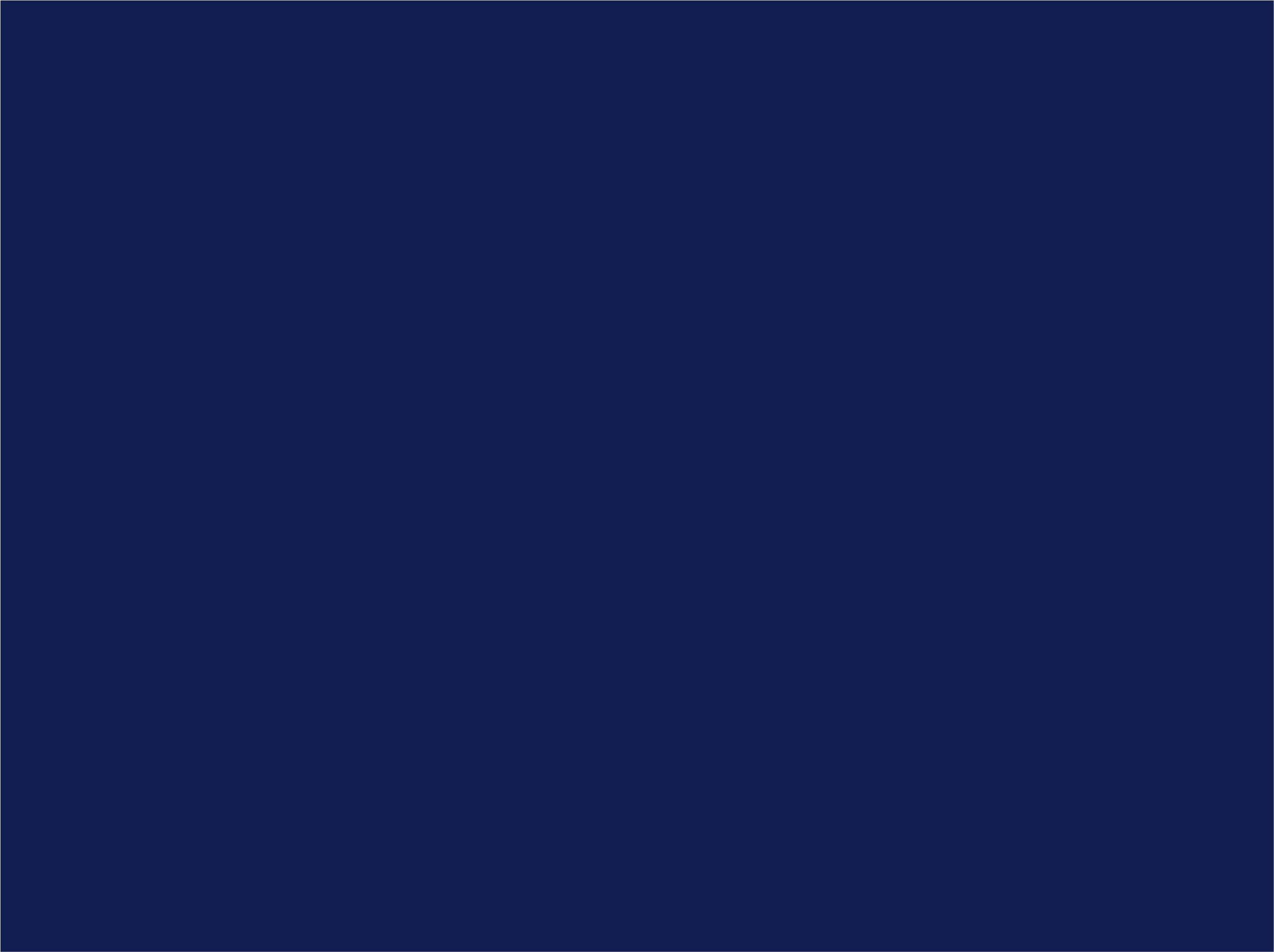 КАК ОРГАНИЗОВАТЬ ДИСТАНЦИОННОЕ ОБУЧЕНИЕ ?
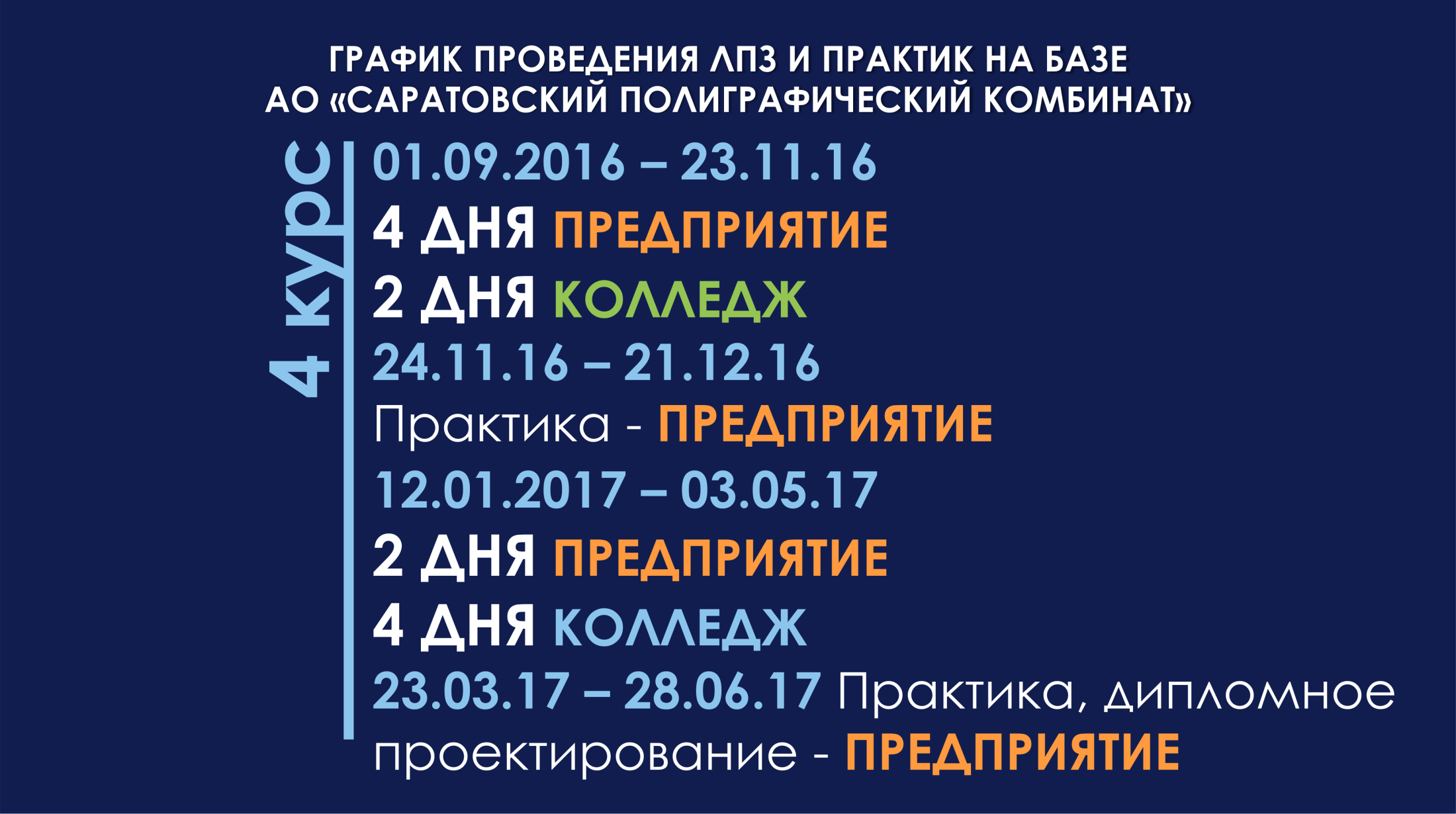 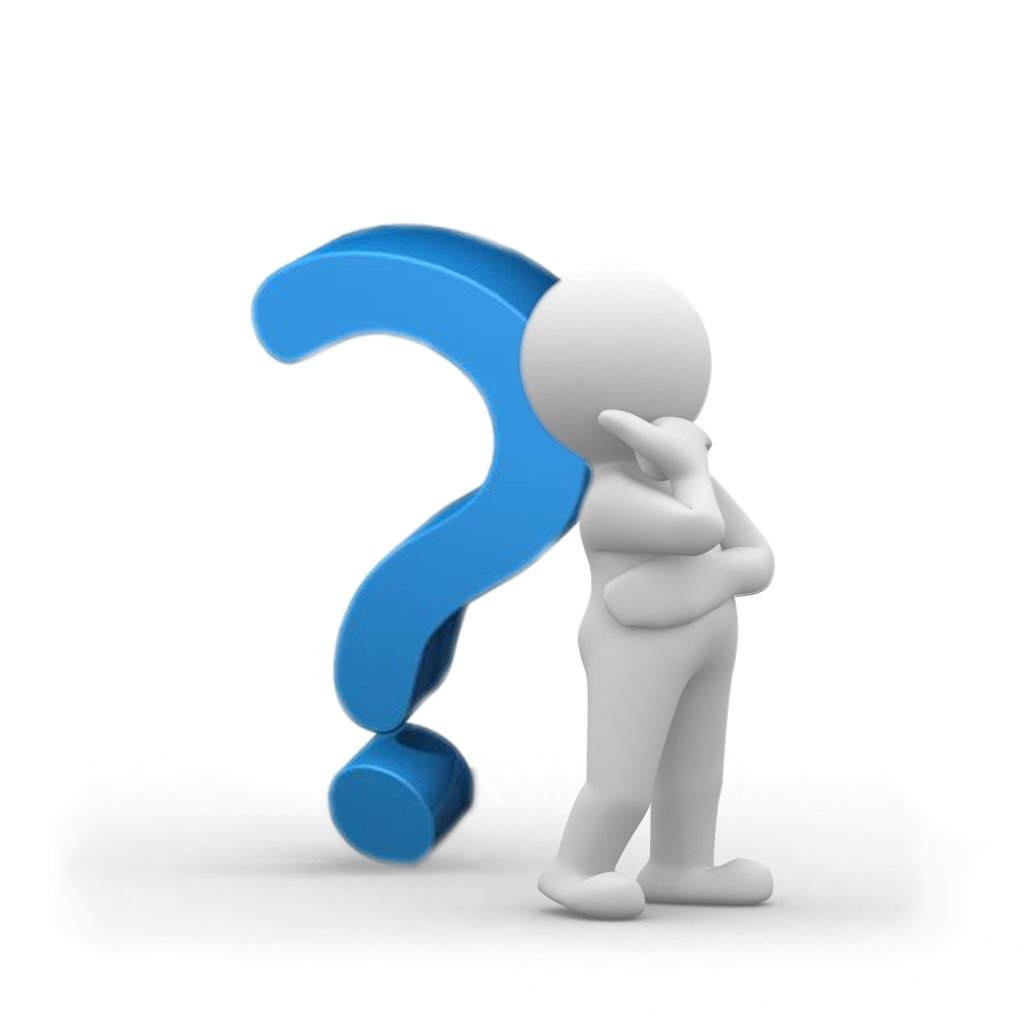 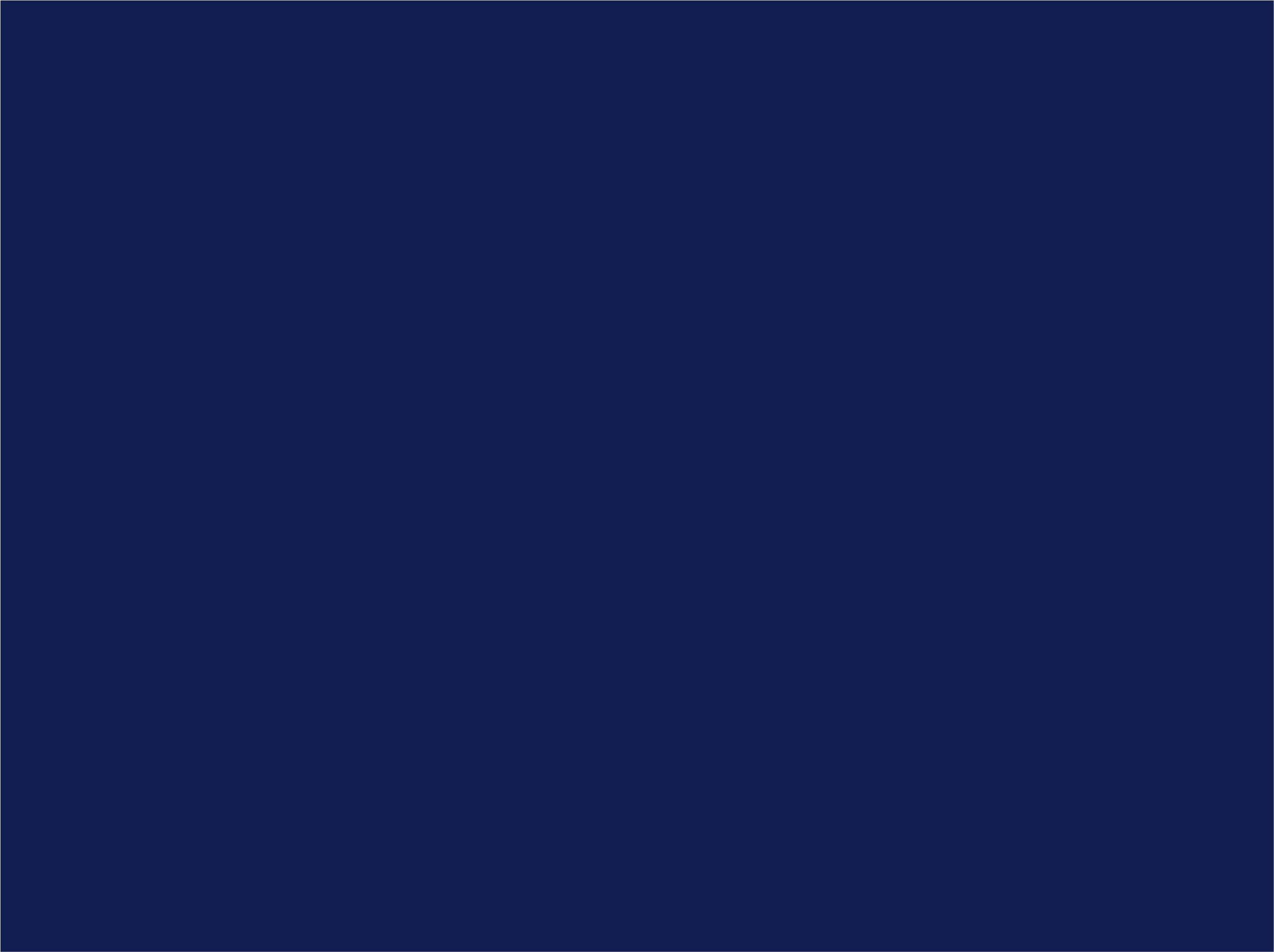 Как спланировать работу?
Как создавать учебные материалы?
Какие цифровые ресурсы использовать?
Как   связываться с обучающимися?
Как передать содержание учебного материала?
Вызовы, с которыми можем столкнуться
 Как проводить мониторинг  образовательных достижений обучающихся?
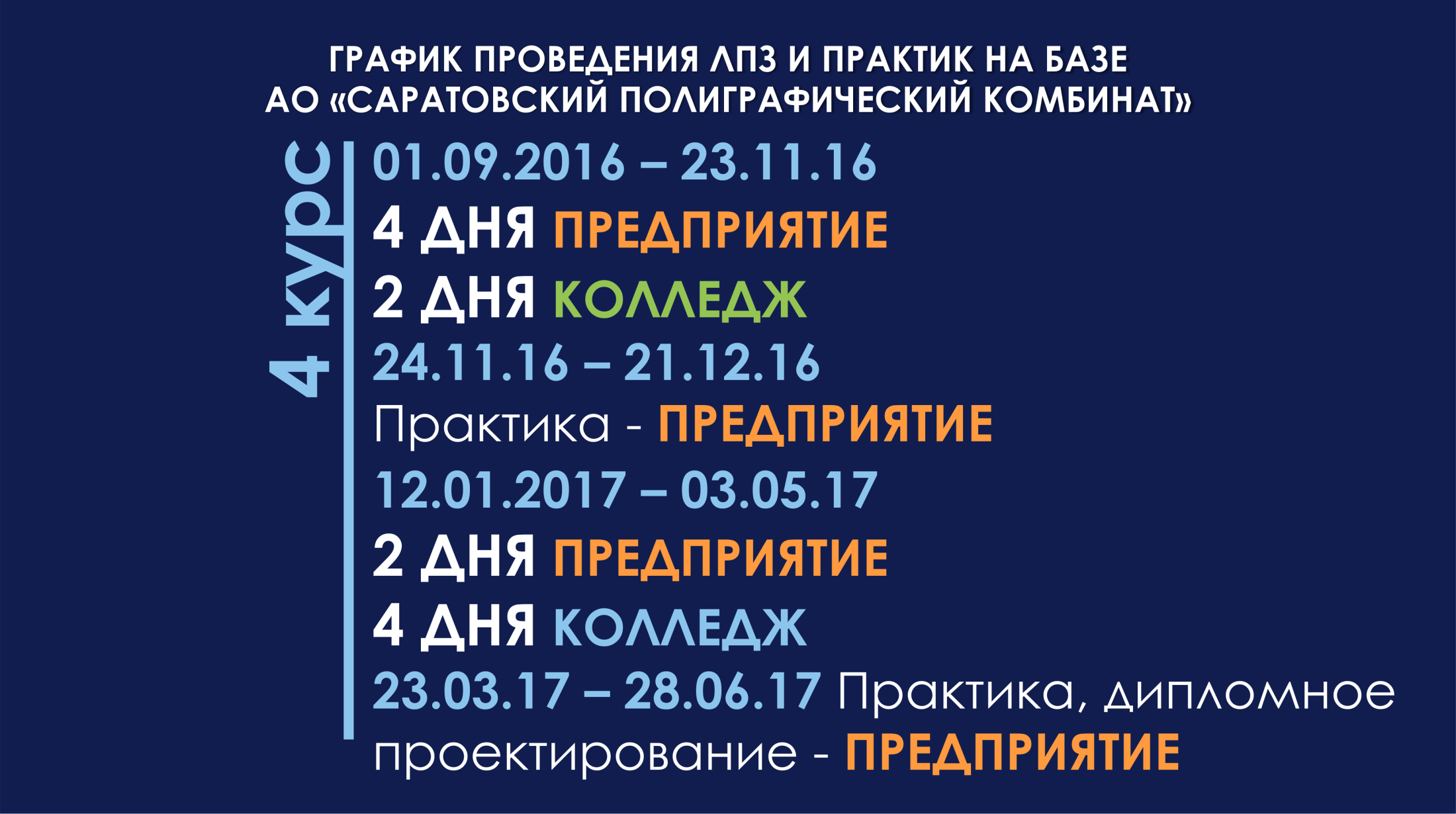 Методические рекомендации, инструкции для педагогов и студентов по организации образовательной деятельности с применением  ЭО и ДО
Методические рекомендации, инструкции для педагогов и студентов по организации образовательной деятельности с применением  ЭО и ДО
Кейс – технологии  - электронный  УМК по дисциплине (теория, практические задания, контрольные задания по  теме,  тестовые документы, презентации, технологические, инструкционные карты, инструкции, видеоматериалы, аудиоматериалы). 

Интернет-технологии – образовательные интернет-ресурсы: интернет-сайты, образовательные порталы, платформы.

Интерактивные интернет-технологии – интерактивные интернет-ресурсы, вебинары,видеоконференции, чаты, онлайн-тесты и т.д.
Таблица 1- Кейс-технологии, Интернет-технологии
Таблица 1 (Продолжение) - Кейс-технологии, Интернет-технологии
Таблица - 2 Интерактивные Интернет-технологии, Онлайн-обучение
Примеры указания ДОТ в расписании, объявлениях, отчетах:

 Интернет-урок МЭО
 Интернет-урок Учи.ру
 Онлайн-урок ZOOM
 Вебинар ZOOM
 Онлайн-тестирование Online Test Pad 
 Диф.зачет Online Test Pad
 Кейс  Google  disk  либо Кейс  Гугл диск
 Видеоурок Гугл диск/ ВКонтакте …
 Электронный учебник ЭБС «Лань»
 Скринкаст - Гугл диск
 И т.д.
Главные задачи педагога в условиях ЭО и ДОТ:  обеспечение 5 К
качество учебного материала для
       самостоятельного освоения
   качество домашних заданий (индивидуальный
       подход, оптимальность объема,
       практикоориентированность)
   качество онлайн-обучения (содержание, 
       регулярность)
   качество организации контроля и оценки
       результатов освоения программ
   качество обучения (результативность)
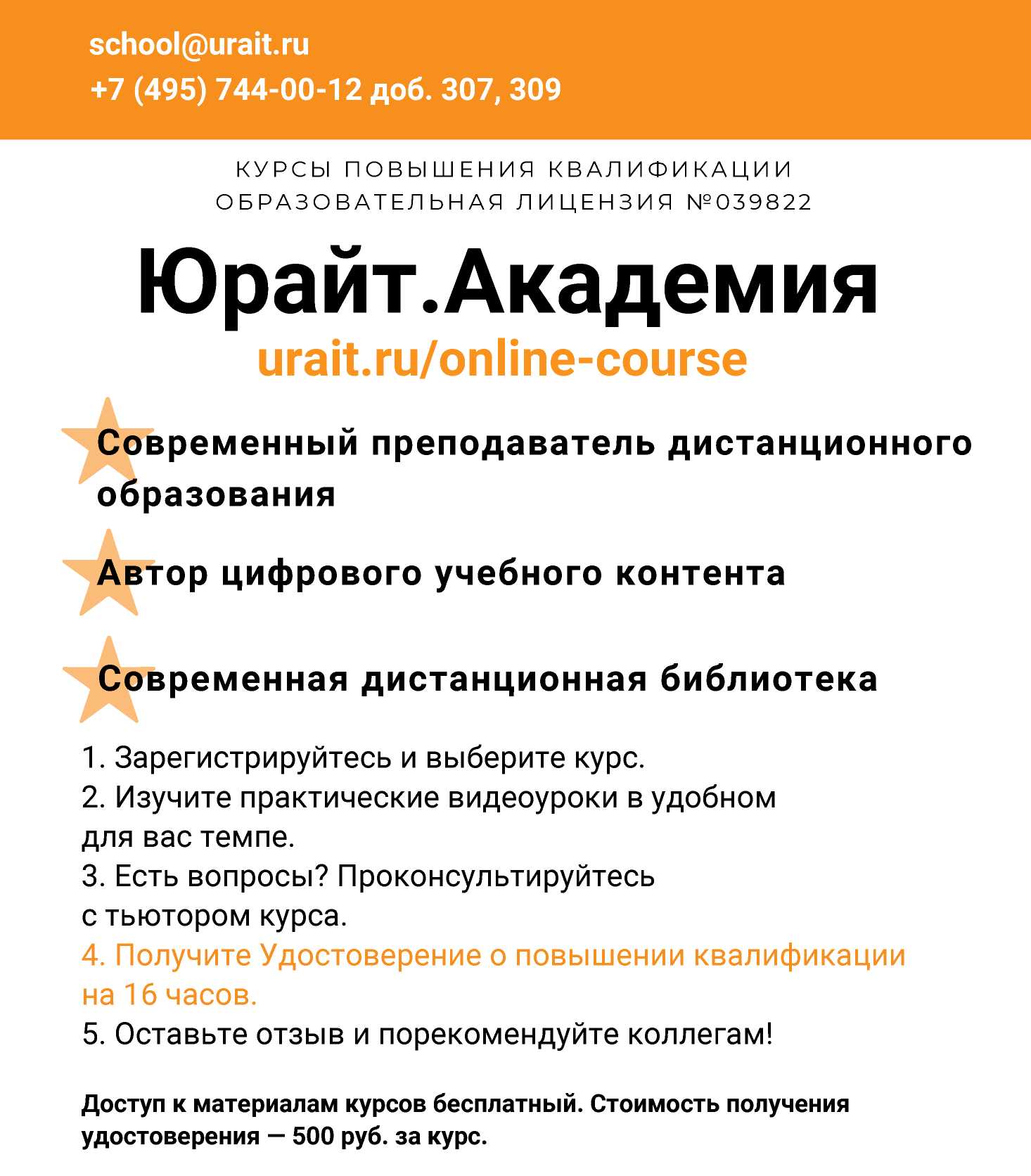 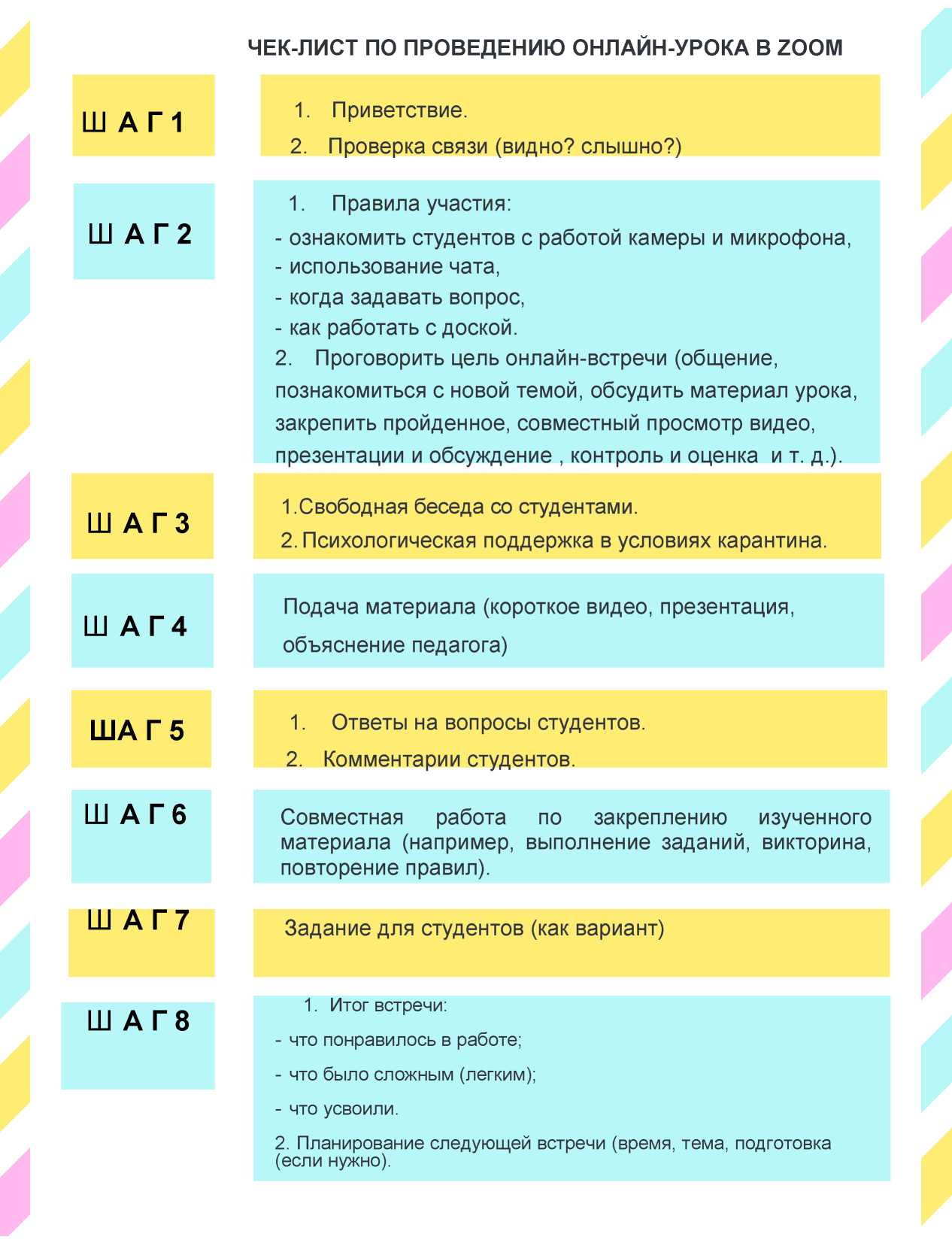 Онлайн-обучение  - ВЕБИНАРЫ или онлайн-уроки
27.04.2020
2 педагога,  2  вебинара
ВЕБИНАРЫ
28.04.2020
6 преподавателей,  5  вебинаров
ВЕБИНАРЫ
29.04.2020
8 преподавателей,  9  вебинаров
ВЕБИНАРЫ
30.04.2020
По плану  10 педагогов,  14  вебинаров
ВЕБИНАРЫ
30.04.2020
Дополнительно включены в расписание
ВЕБИНАРЫ
30.04.2020
Остальные педагоги?
Сухорукова Марина Анатольевна
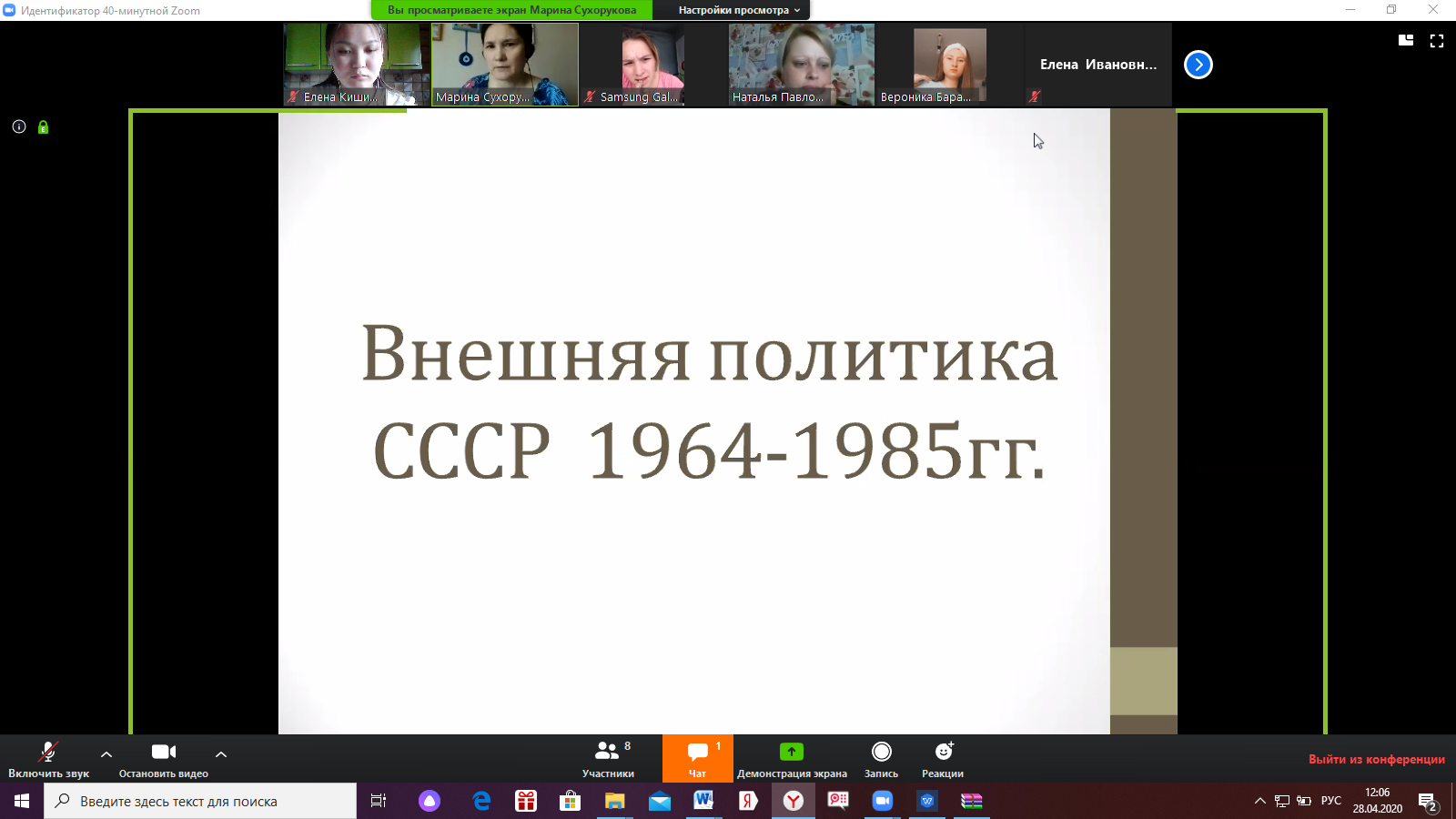 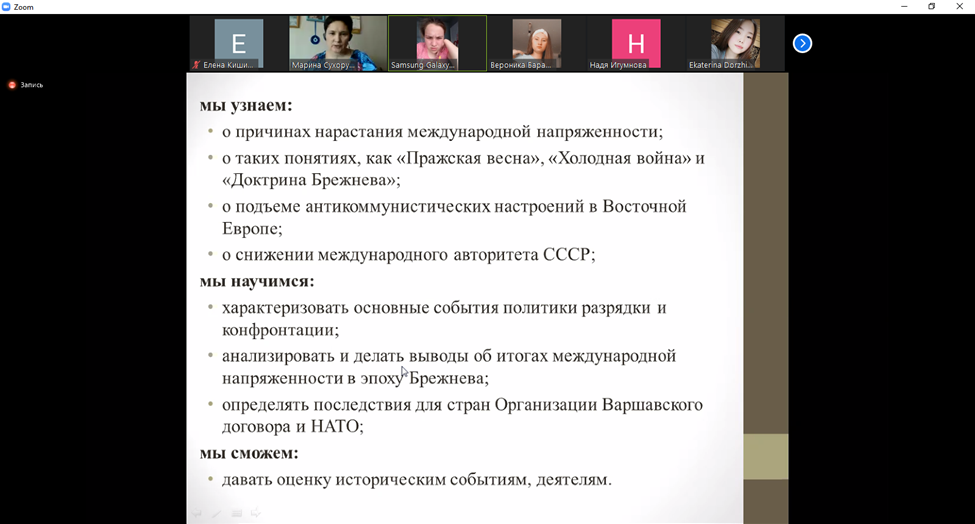 Балданова Татьяна Борисовна
Мункуева Эльвира Бадмацыреновна
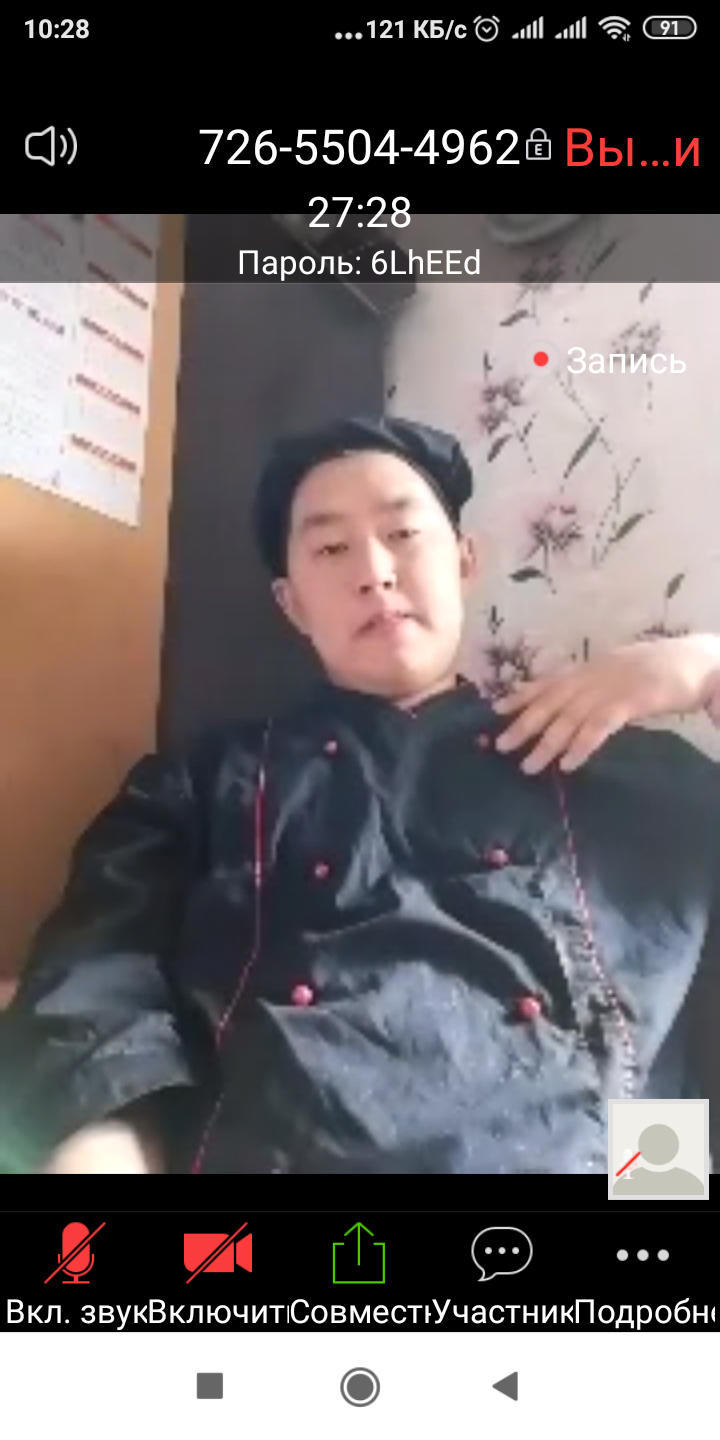 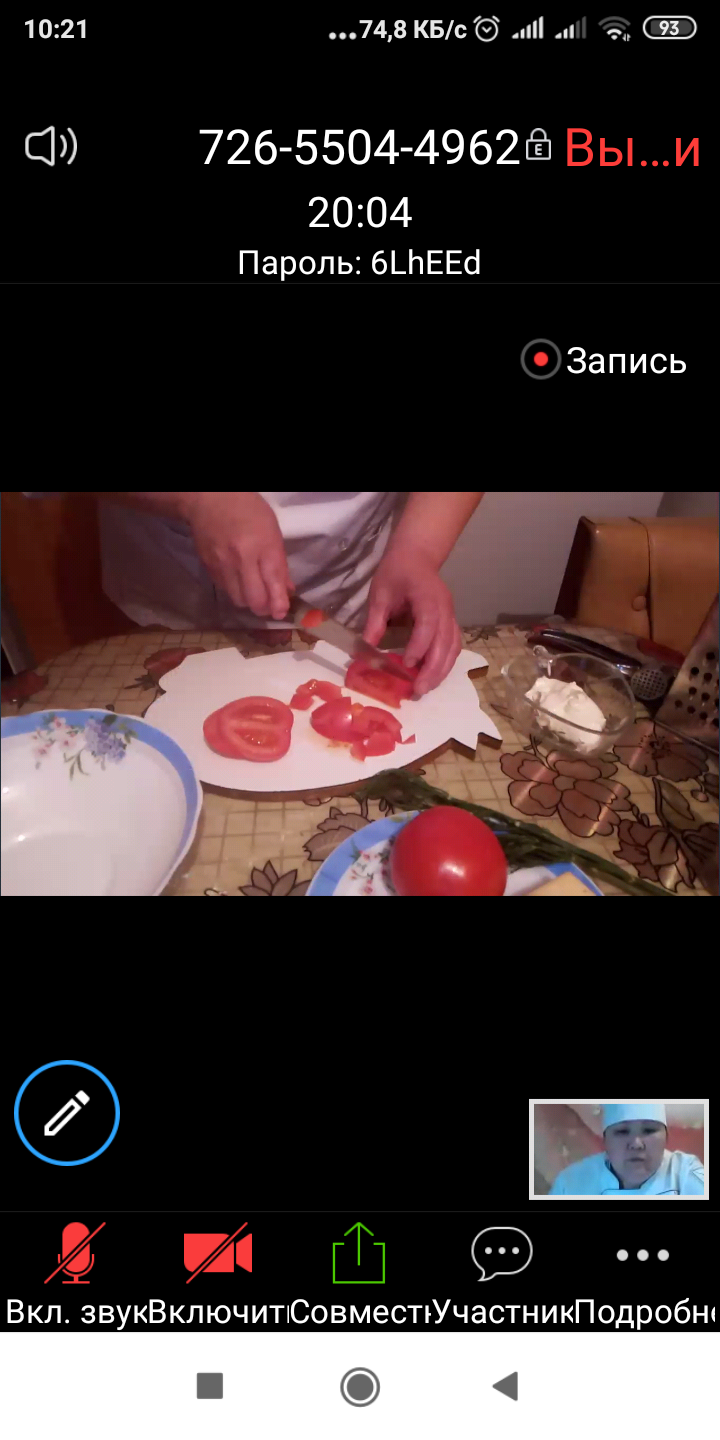 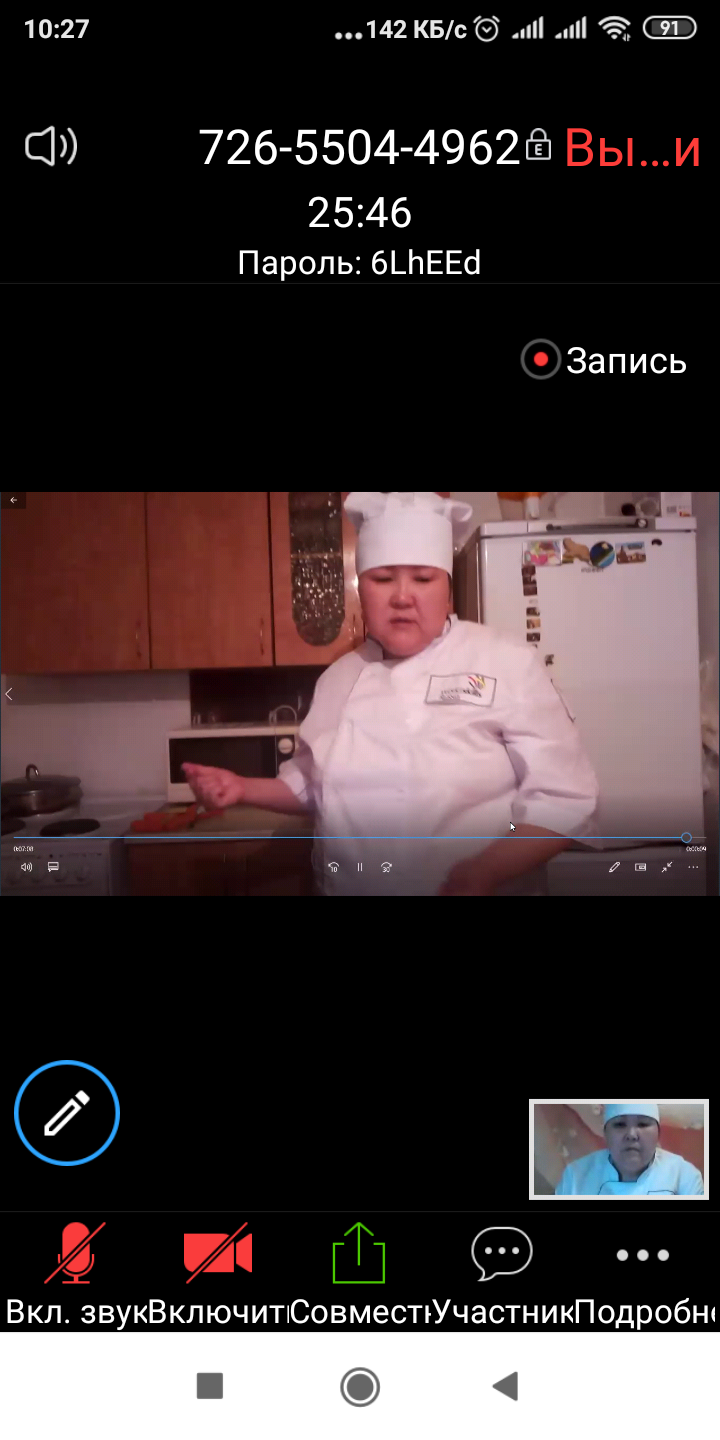 Шешукова Наталья Павловна
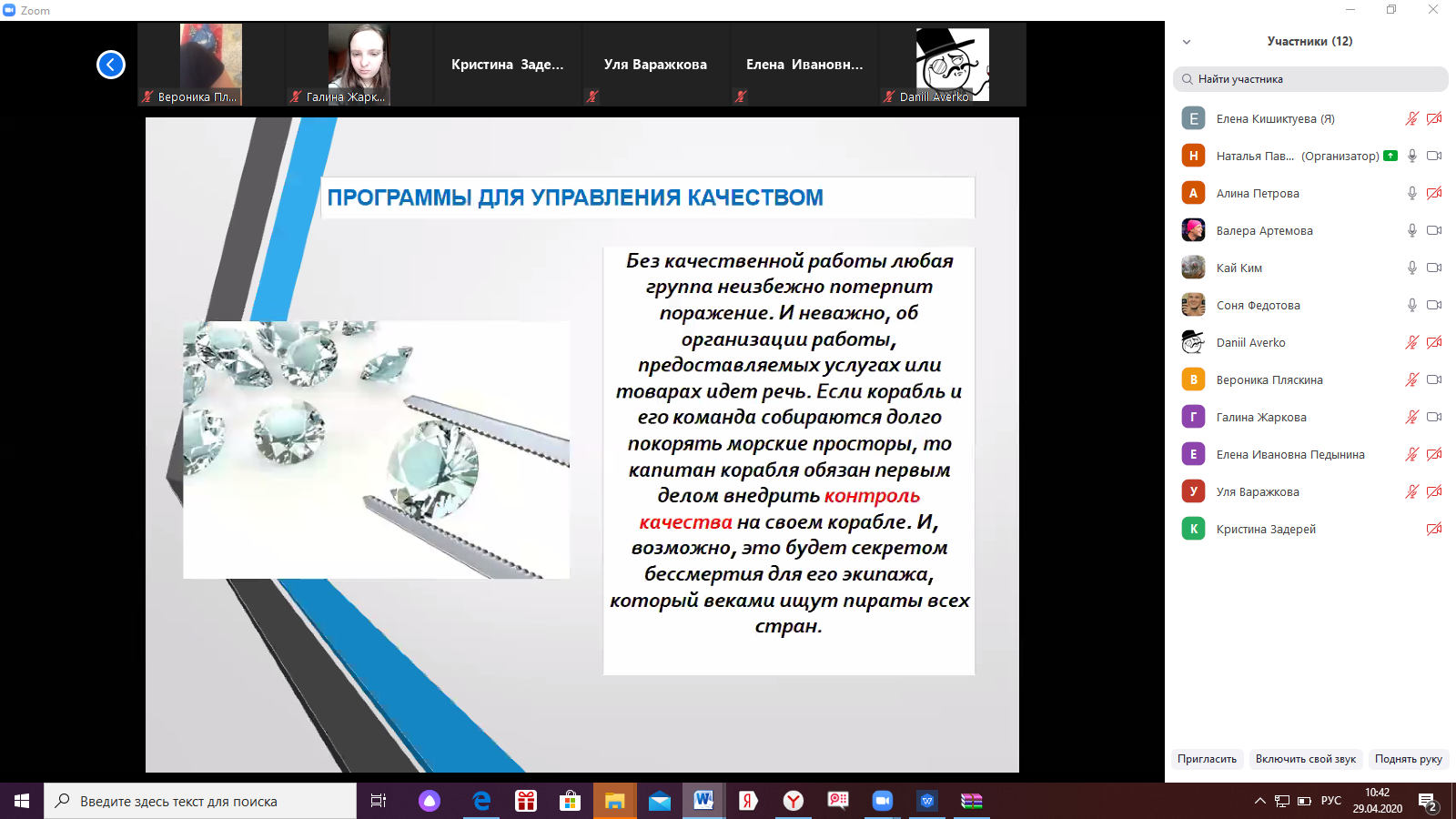 Шешукова Наталья Павловна
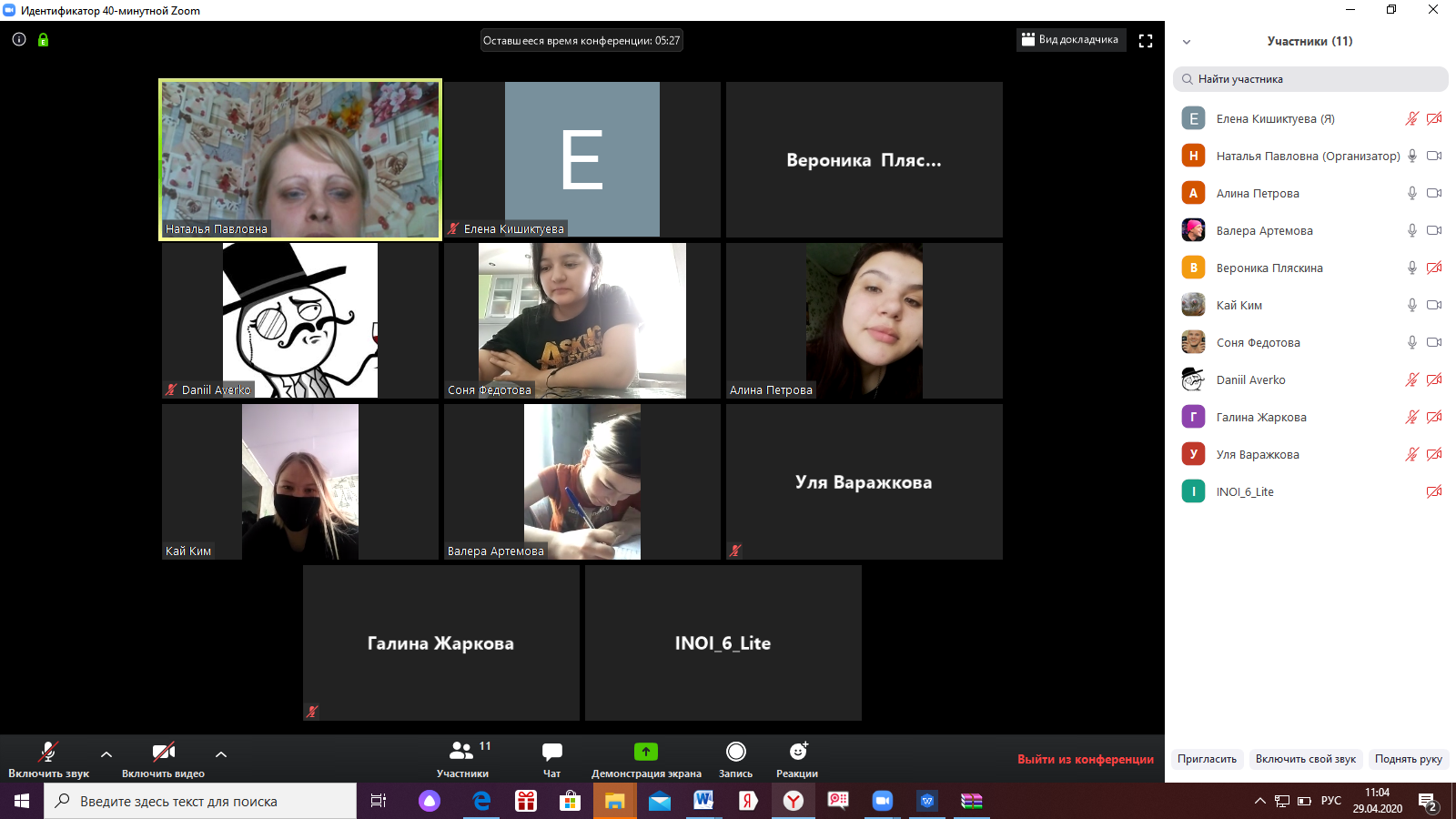 Бурнашева Елена Валерьевна
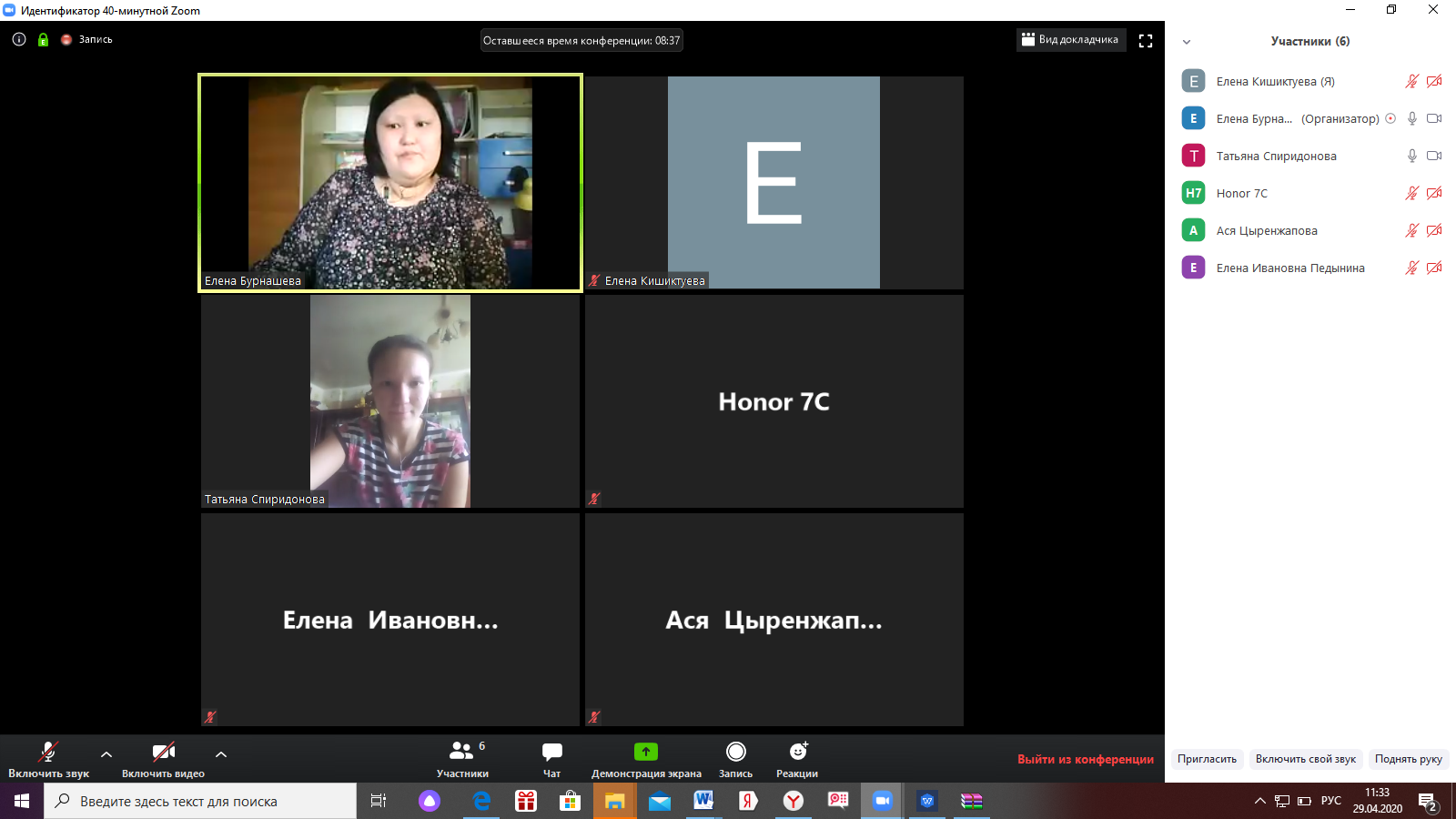 Бурнашева Елена Валерьевна
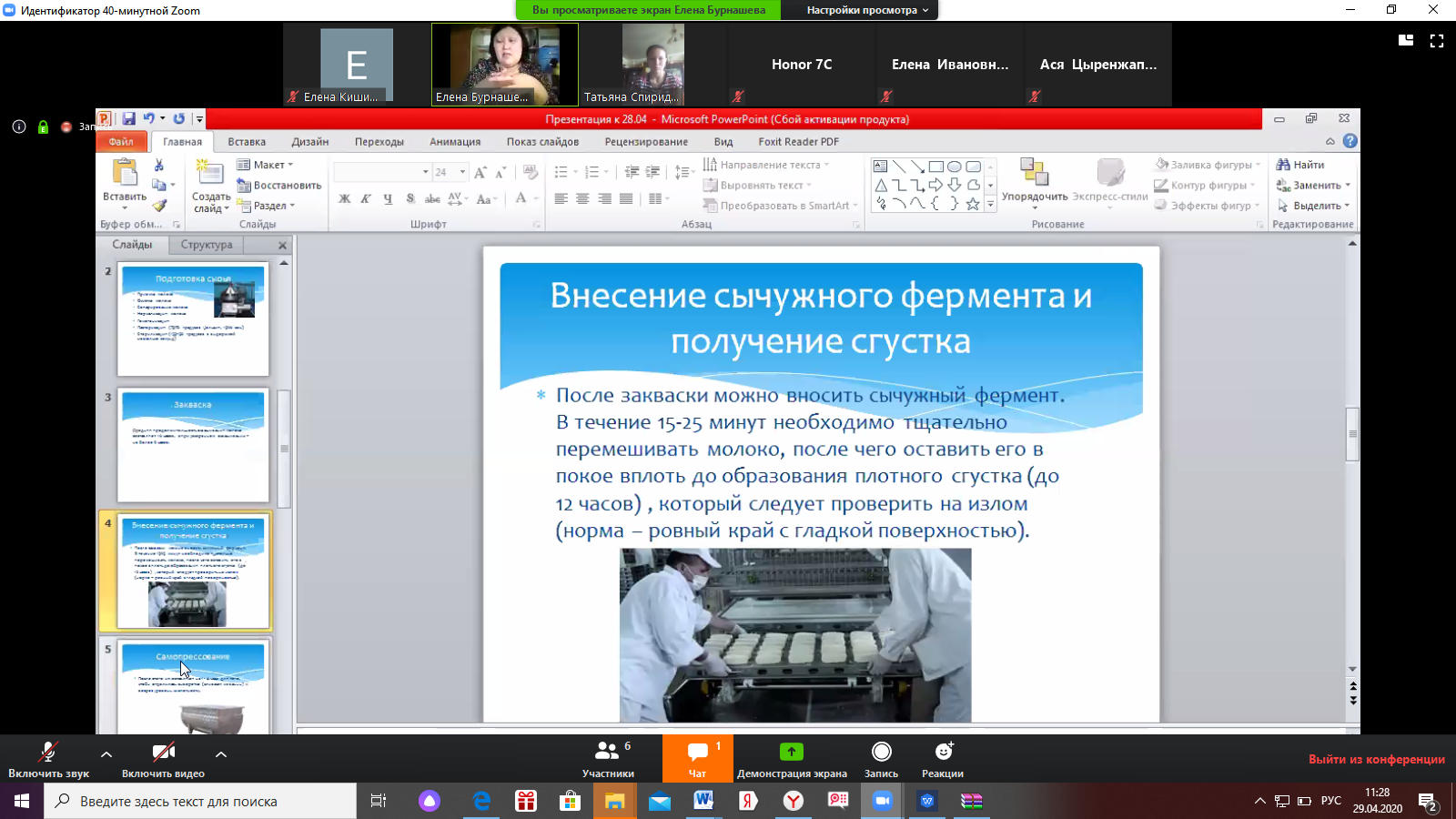 Понаморчук Татьяна Геннадьевна
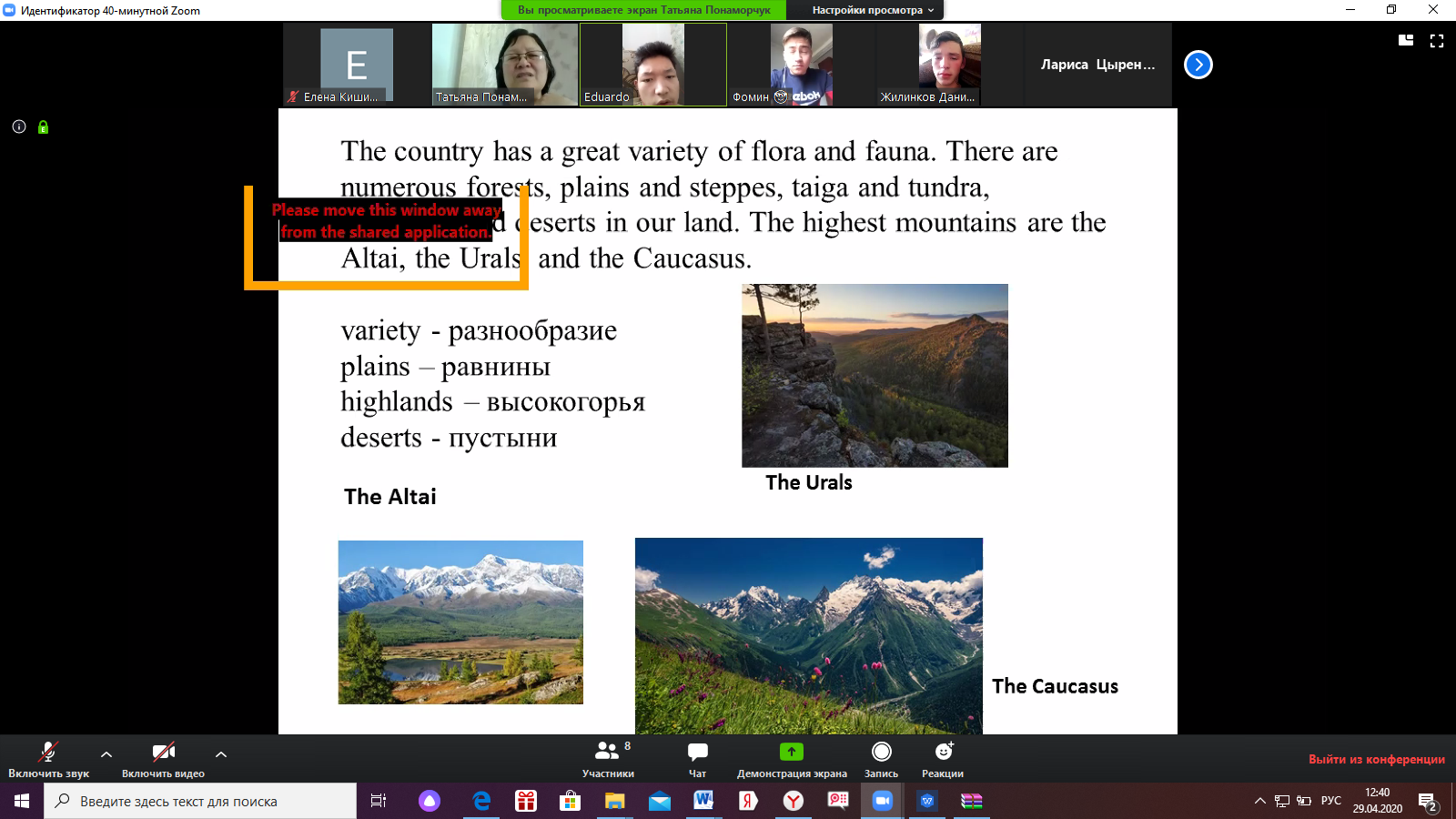 Ом Владислав Эдуардович
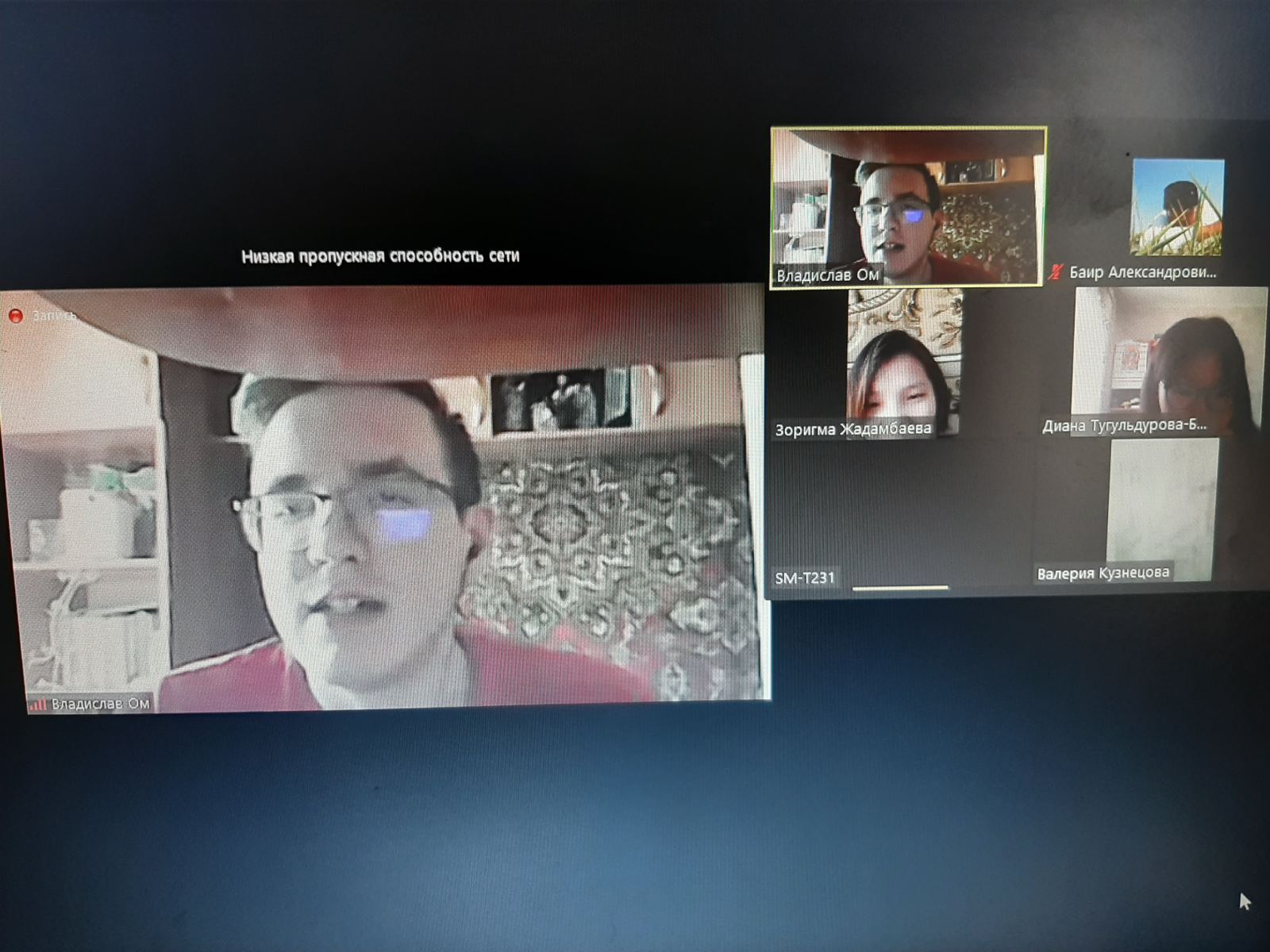 Благодарю за внимание!